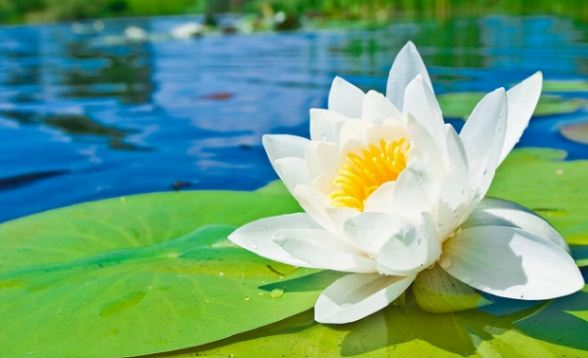 JARINGAN PENYUSUN TUMBUHAN
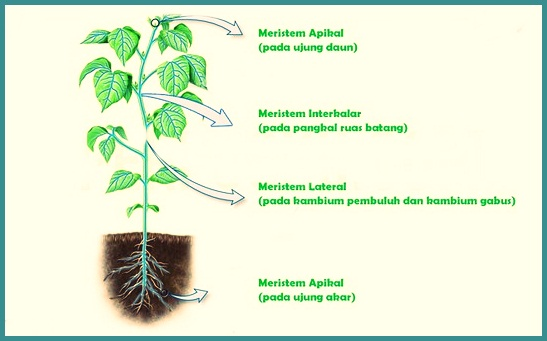 JARINGAN MERISTEM
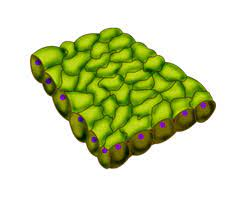 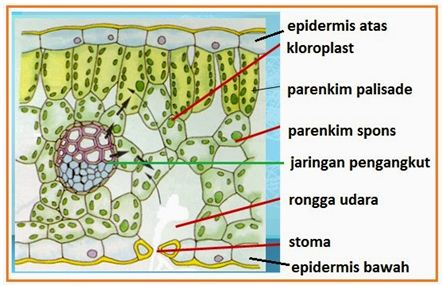 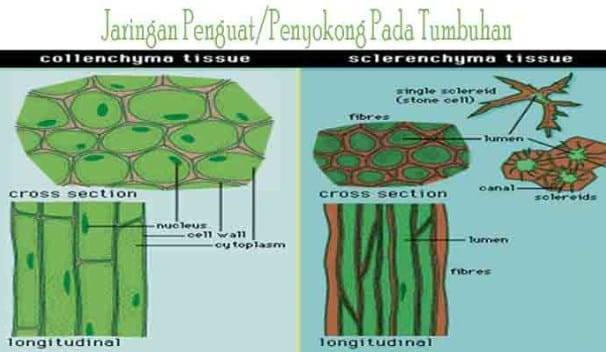 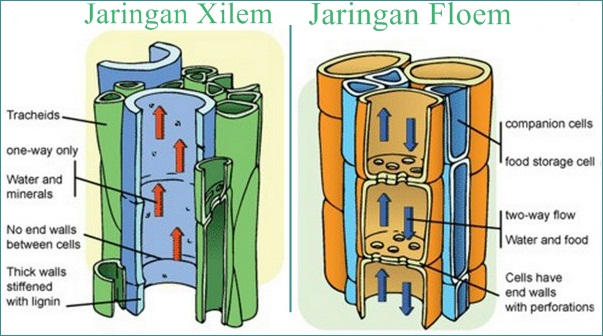 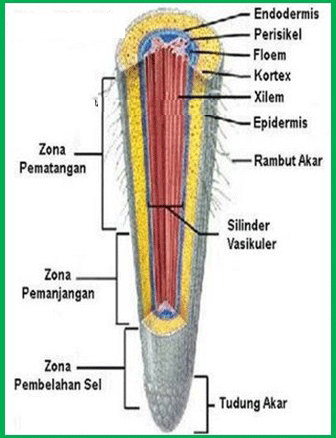 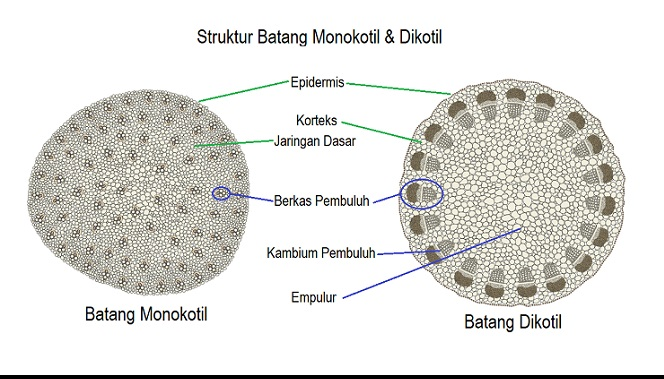 Struktur & fungsi jaringan pada daun
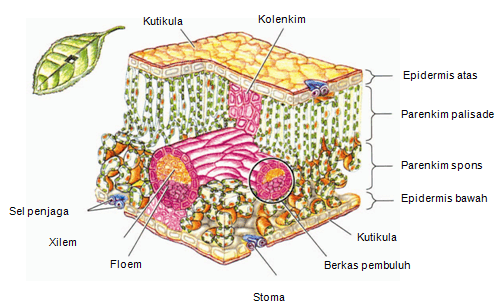 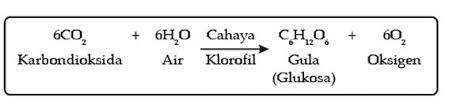 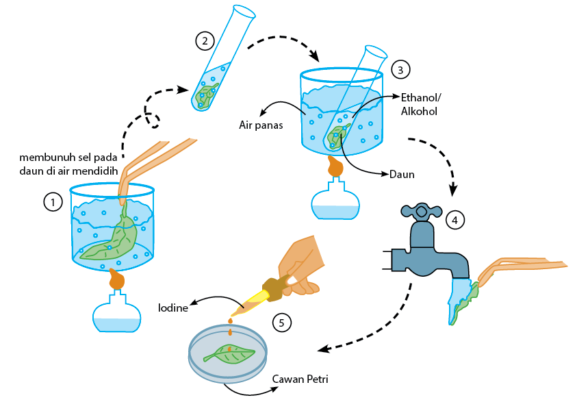 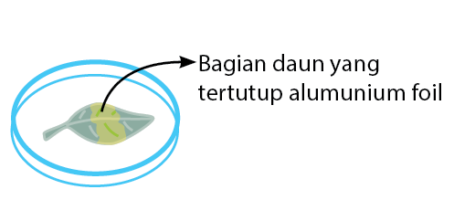 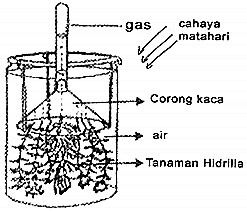